Муниципальное казённое учреждение дополнительного образования 
«Центр творчества», г. Сосенский Козельского района Калужской области
Интеллектуальная игра
«РОССИЯ! 
РОДИНА МОЯ!
Автор: методист Кравкова Софья Сергеевна
г. Сосенский
2023 г.
Великая страна
20
40
10
50
30
Атрибуты и символы России
50
10
20
30
40
Река и озера России
50
40
30
20
10
Города 
России
10
30
40
20
50
Праздники и традиции
50
10
20
30
40
10
30
40
50
20
Самые-самые
Великая страна
10
Назовите столицу первого русского государства
Новгород
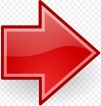 Великая страна
20
Какое место в мире занимает Россия по размеру территории?
Первое место
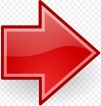 Великая страна
30
Россия – единственная страна в мире, которая омывается таким количество морей. Назовите это число.
Двеннадцать
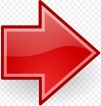 Великая страна
40
Сколько регионов в России на сегодняшний день?
89
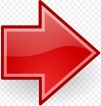 Великая страна
50
Самая известная компьютерная игра была создана русским программистом Алексеем Пажитновым в 1985 году. Эта игра стала популярной в Советском Союзе, а затем, в 1986-м году, на Западе. Назовите ее.
Tetris
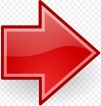 10
Атрибуты и символы России
Самая популярная в мире русская игрушка. 
Назовите ее.
Матрешка
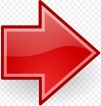 20
Атрибуты и символы России
Какое дерево 
принято считать неофициальным символом России?
Береза
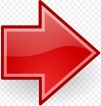 30
Атрибуты и символы России
На российском гербе грудь орла защищена щитом с изображением этого защитника отечества, борющегося со змием. Назовите его.
Георгий Победоносец
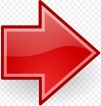 40
Атрибуты и символы России
Что символизируют две головы орла на государственном гербе Российской Федерации?
Единство Европы и Азии
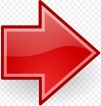 50
Атрибуты и символы России
Что обозначает белый цвет на флаге Российской Федерации?
Мир, чистоту, непорочность, совершенство
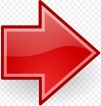 Река и озера России
10
Какая  река считается главной рекой России и самой длинной в Европе?
Волга
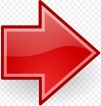 Река и озера России
20
Назовите самый крупный источник пресной воды на планете, который находится в нашей стране.
Озеро Байкал
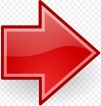 Река и озера России
30
Самая широкая 
река в России. 
Назовите ее.
Обь
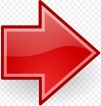 Река и озера России
40
Самое соленое озеро в России находится в Волгоградской области. Назовите его.
Эльтон
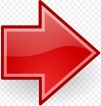 Река и озера России
50
Самая петляющая и извилистая река в мире протекает в Нижегородской области. Назовите ее.
Пьяна-река
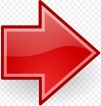 Города 
России
10
Самый главный и самый большой город в России. Назовите его.
Москва
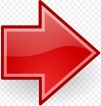 Города 
России
20
Самый маленький город России находится в Суворовском районе Тульской области. 
Назовите его.
Чекалин
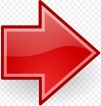 Города 
России
30
Этот российский город занесен в Книгу рекордов Гиннеса: тут наибольшее количество трамвайных путей. В общей сложности они составляют более 600 километров. Назовите его.
Санкт-Петербург
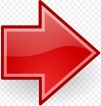 Города 
России
40
В этом городе находится самое маленькое в Европе метро, насчитывающее всего пять станций. Назовите его.
Казань
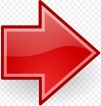 Города 
России
50
Этот город является самым большим городом в мире, расположенным за чертой Полярного круга. 
Назовите его.
Мурманск
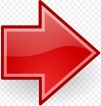 Праздники и традиции
10
Сколько государственных праздников в России?
Восемь
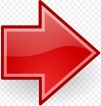 Праздники и традиции
20
Русский праздник проводов зимы. Назовите его.
Масленица
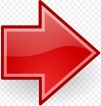 Праздники и традиции
30
Именно этот праздник принято считать самым семейным в России. В этот день вся семья украшает дом, собирается за столом перед телевизором, дарит подарки друг другу.
Новый год
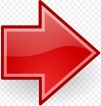 Праздники и традиции
40
Этот Российский государственный праздник, отмечается 4 ноября, начиная с 2005 года. В этот день установлен день воинской славы России.
День народного единства
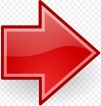 Праздники и традиции
50
Один из самых старейших обычаев, который не забывают и в наше время. Именно этим было принято встречать дальних гостей, а также угощать жениха и невесту.
Хлеб-да-соль
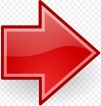 10
Самые-самые
Самый известный русский сорт яблок. Назовите его.
Антоновка
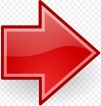 20
Самые-самые
Назовите самые старые горы в мире, которые находятся на территории России.
Уральские горы
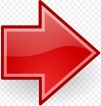 30
Самые-самые
Самый большой в мире лес находится в России. Назовите его.
Сибирская тайга
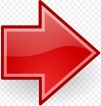 40
Самые-самые
Самая восточная точка России. Назовите ее.
Мыс Дежнева
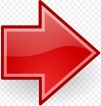 50
Самые-самые
Самая большая в мире средневековая крепость находится в России. Назовите ее.
Московский Кремль
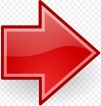 СПАСИБО 
ЗА ВНИМАНИЕ!